Spring 2023 General Meeting
University staff
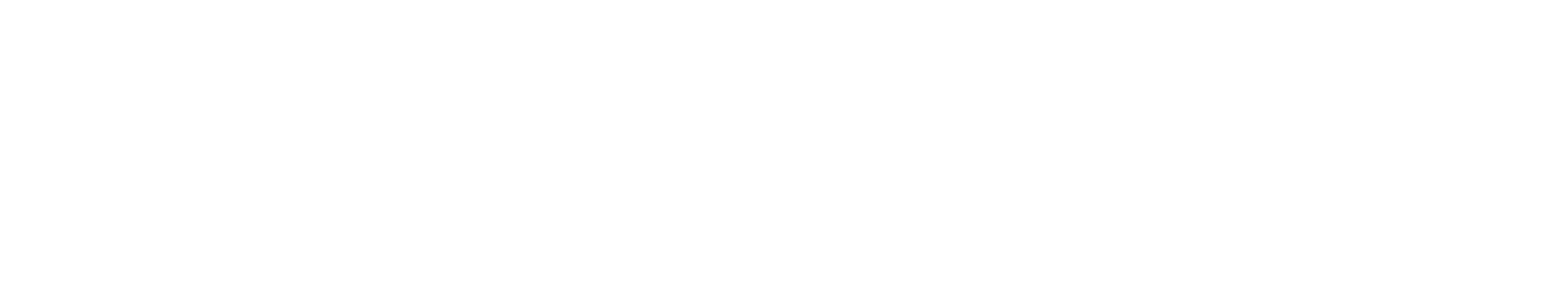 Spring 2023 General MeetingUniversity Staff
CHANCELLOR
Dr. Corey King
Welcome
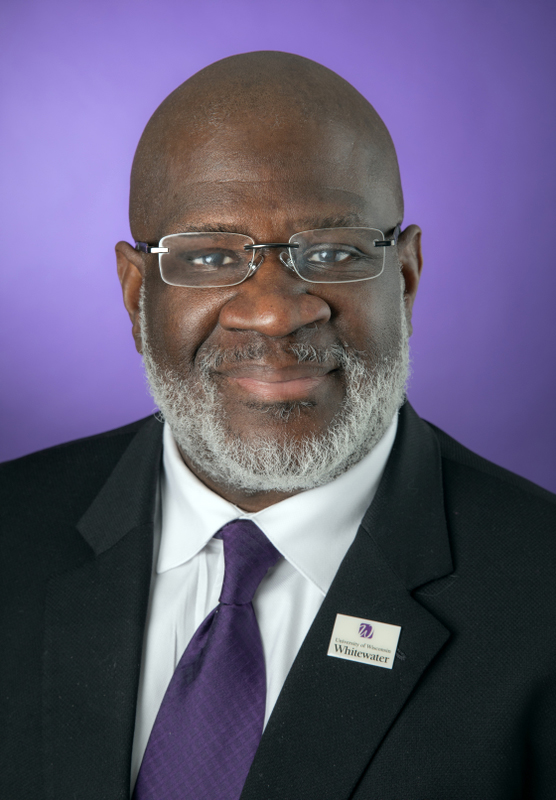 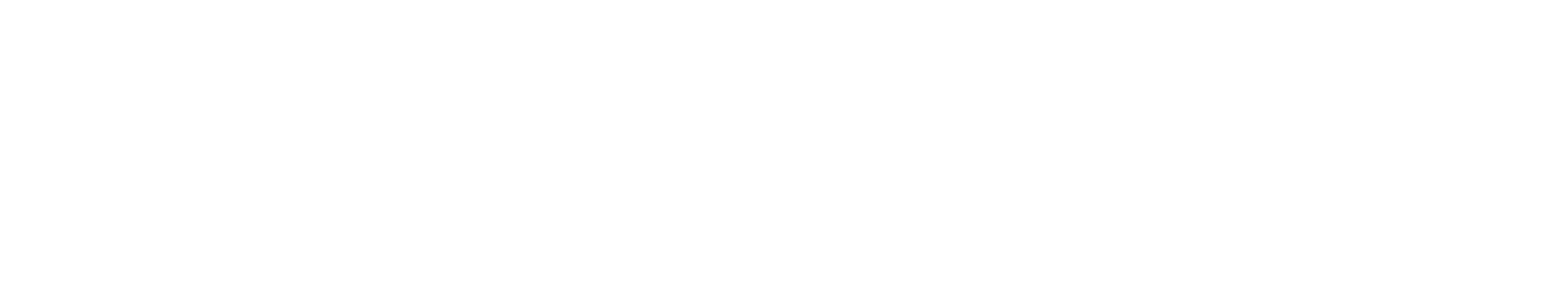 Spring 2023 General MeetingUniversity Staff
KEPRO
Kelly Rissky
UWW Updates
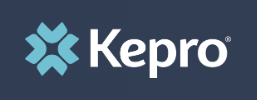 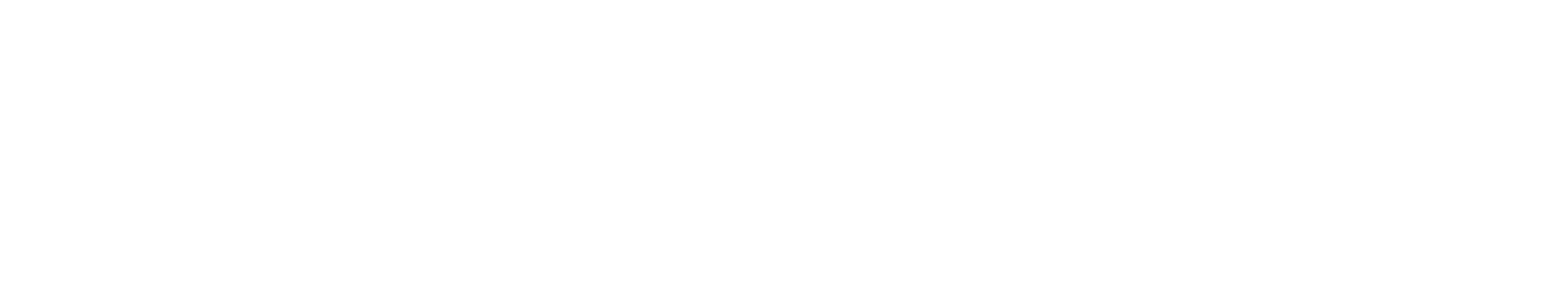 Spring 2023 General MeetingUniversity Staff
STRATEGIC PRIORITIES
Matt Winden
UWW Updates
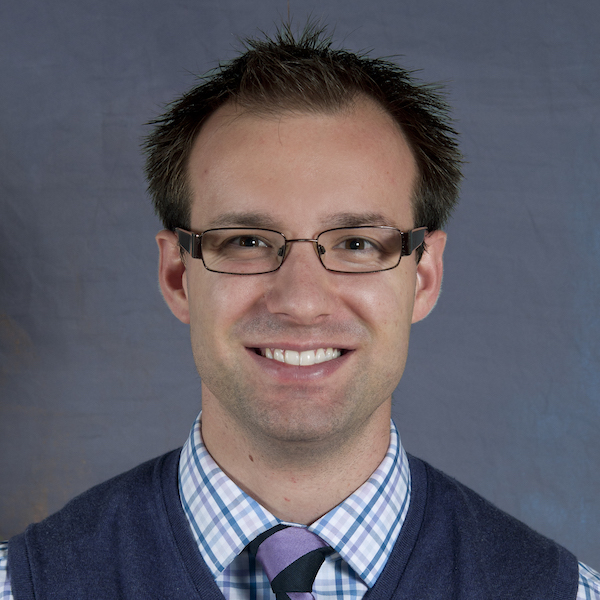 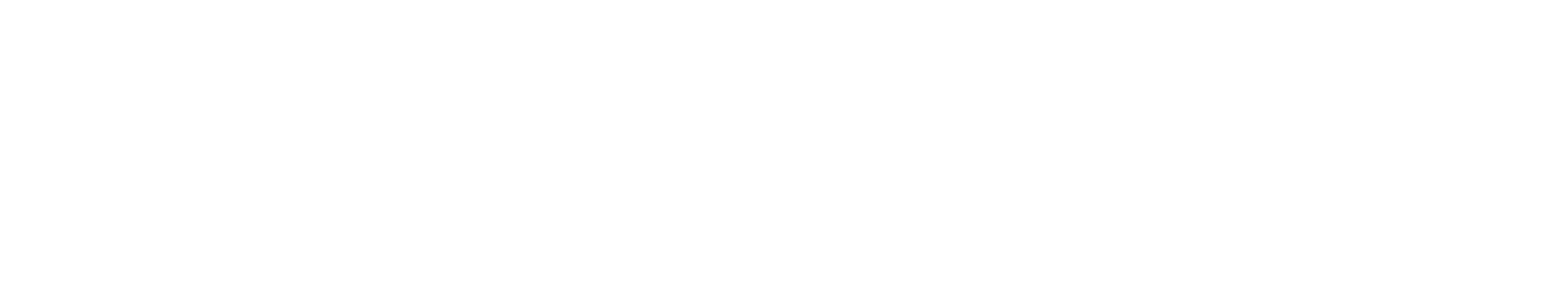 Spring 2023 General MeetingUniversity Staff
PARKING
Chief Matt Kiederlen
UWW Updates
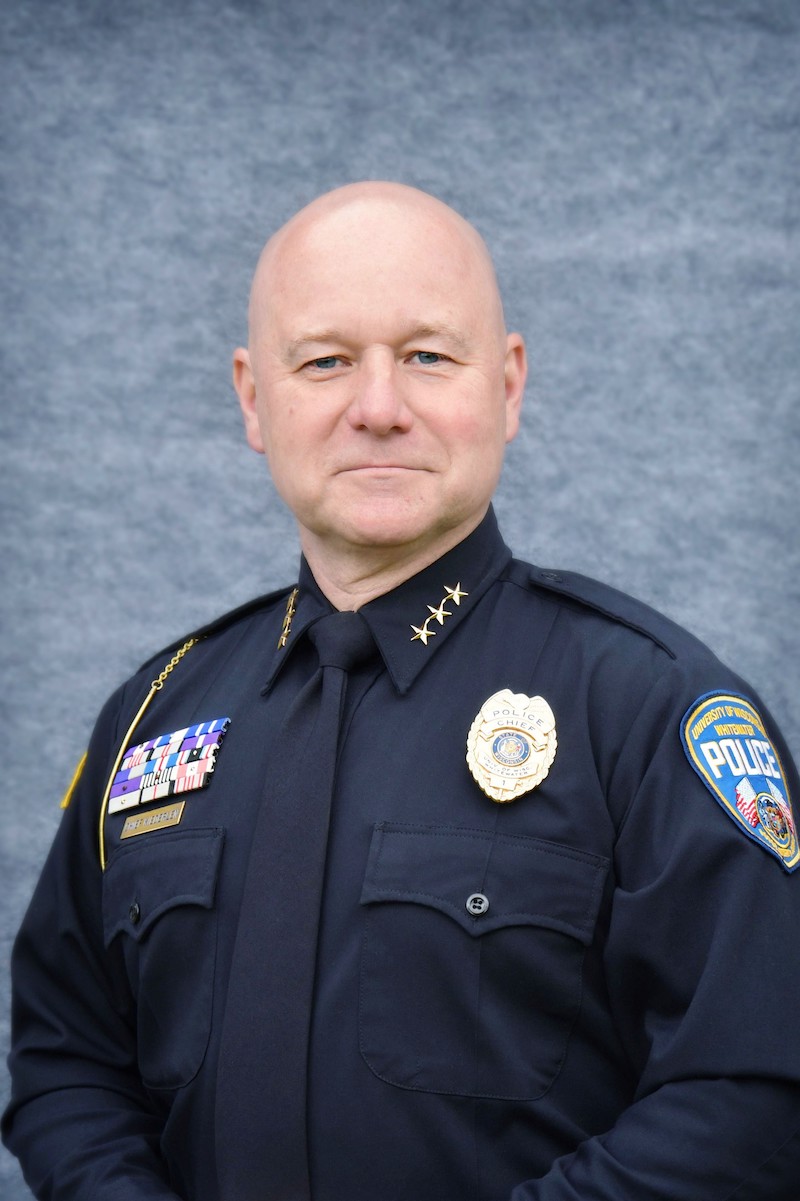 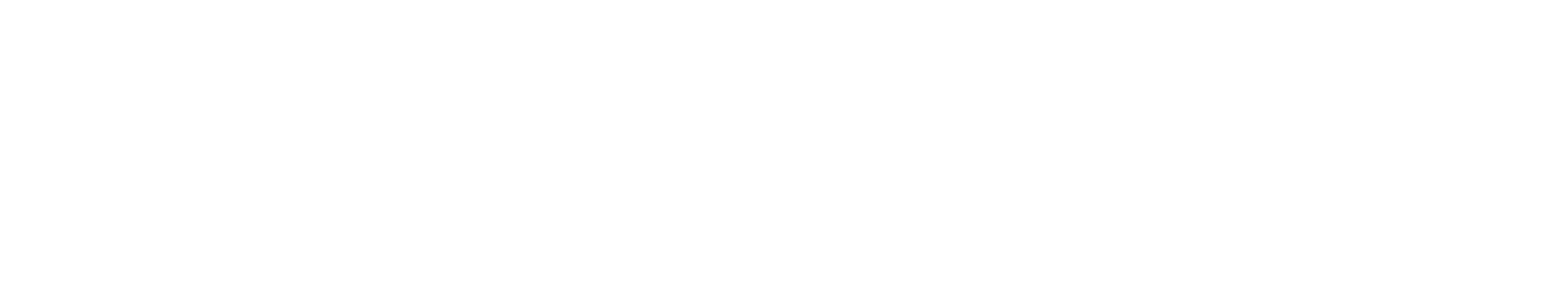 Spring 2023 General MeetingUniversity Staff
Well Wisconsin
Kristi Mulcahey
UWW Updates
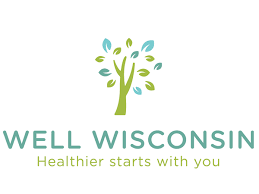 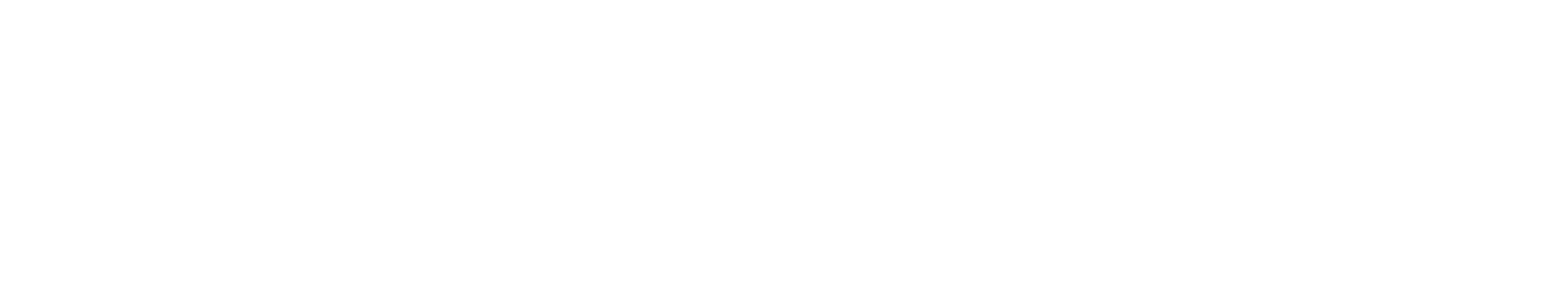 Spring 2023 General MeetingUniversity Staff
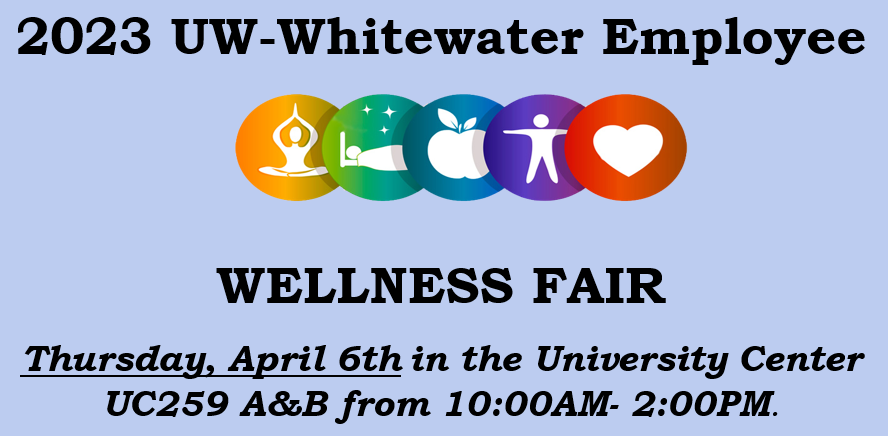 UWW Updates
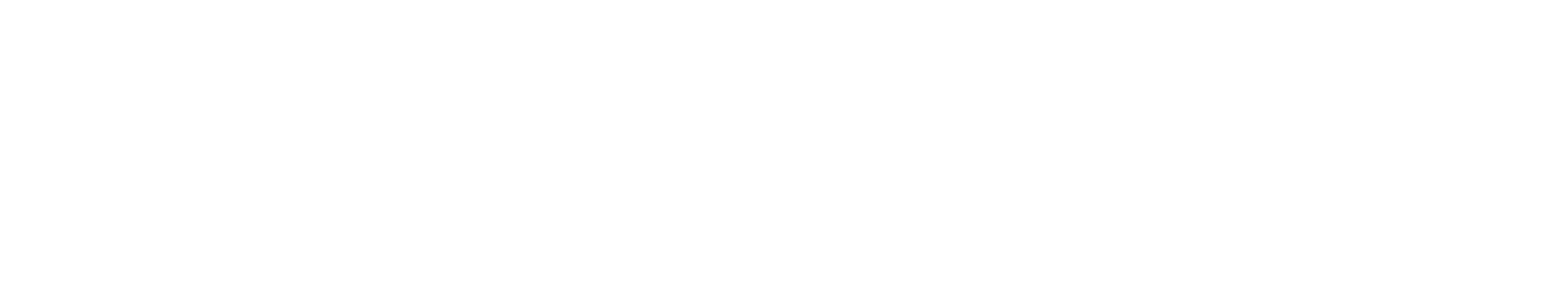 Spring 2023 General MeetingUniversity Staff
Annual US Excellence Awards
Employee Recognition
Regent US Excellence Awards
Individual 
Program
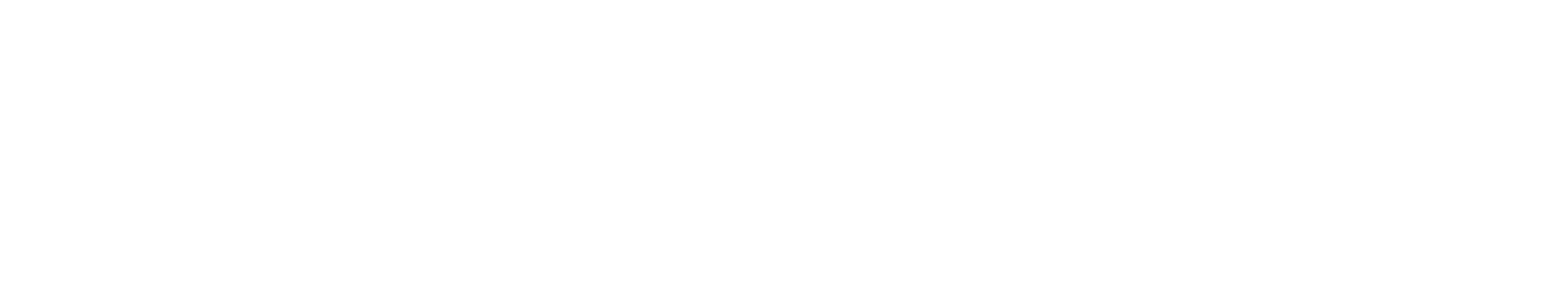 Spring 2023 General MeetingUniversity Staff
Employee Recognition
& Retirement Dinner

May 9, 2023
UC Hamilton Room



4:30 pm – Open Bar
5:30 pm – Dinner
6:30 pm – Presentation
Employee Recognition
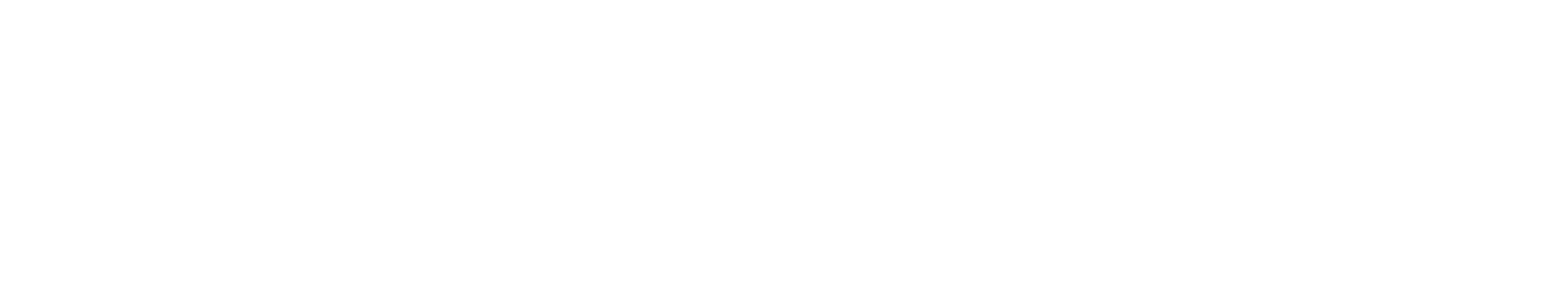 Spring 2023 General MeetingUniversity Staff
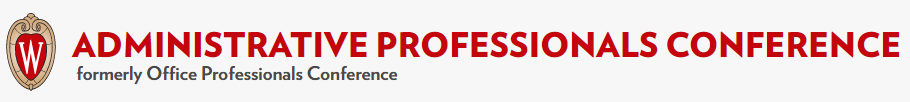 April 12, 2023
8:30 am – 3:30 pm  |  Union South
UWS Training
WHO SHOULD ATTEND?
UW System employees who would like to learn professional skills across a wide variety of valuable topics such as:
Career management
Engagement, inclusion, and diversity
Leadership
Personal development and workplace skills
Relationship building and communication
Well-being

COST - $125

REGISTRATION DUE – 3/28/23
https://hr.wisc.edu/administrative-professionals-conference/
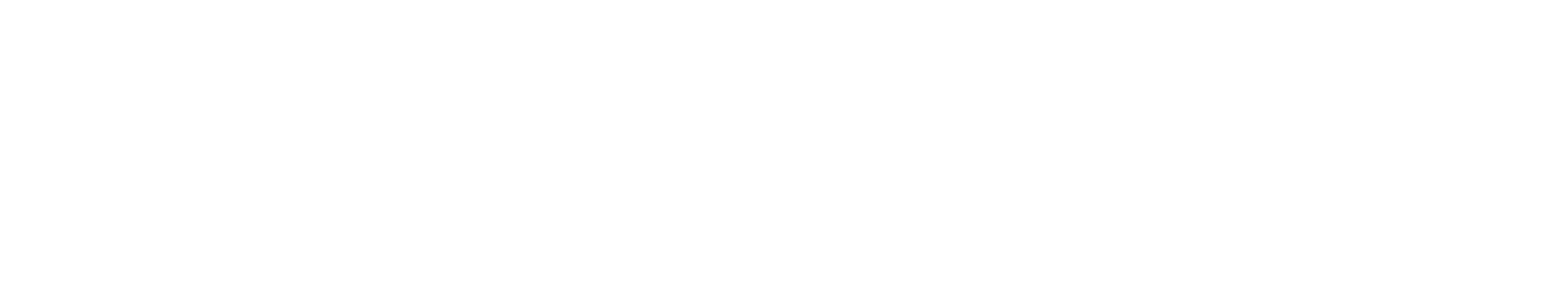 Spring 2023 General MeetingUniversity Staff
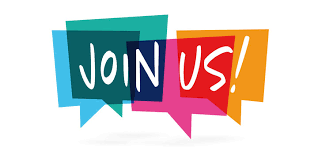 Want to get involved?
Here’s how …
JOIN USC
Election process starts in April
Watch your email for nomination requests
2-year terms July 2023-June 2025
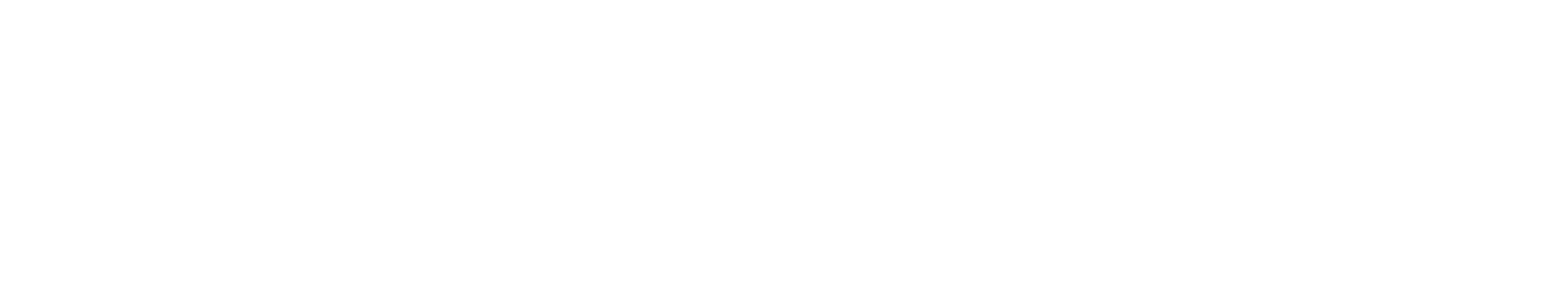 Spring 2023 General MeetingUniversity Staff
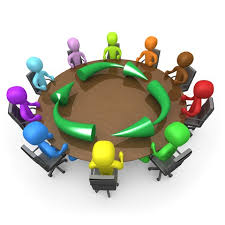 Want to get involved?
Here’s how …
JOIN A COMMITTEE
UW-W Committees
USC Committees
Search Committees
Interested?  Email: usc@uww.edu
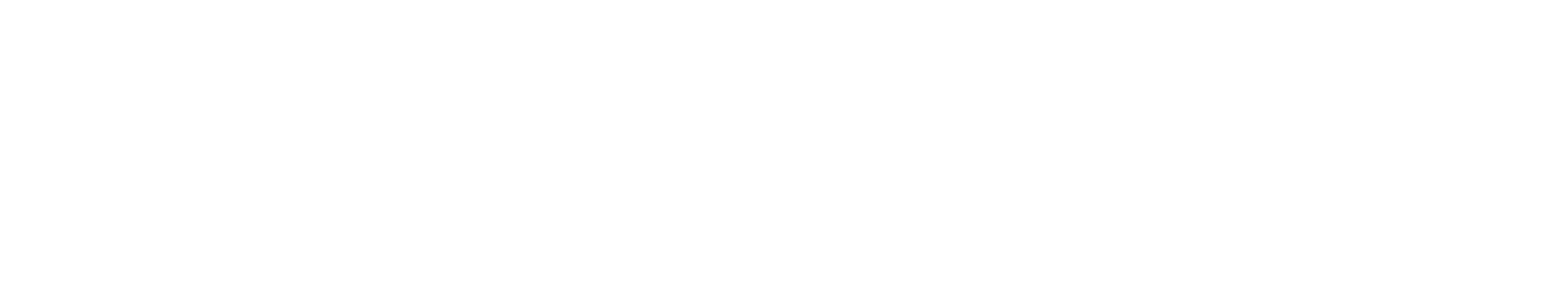 Spring 2023 General MeetingUniversity Staff
Second Salem – March 10, 2023
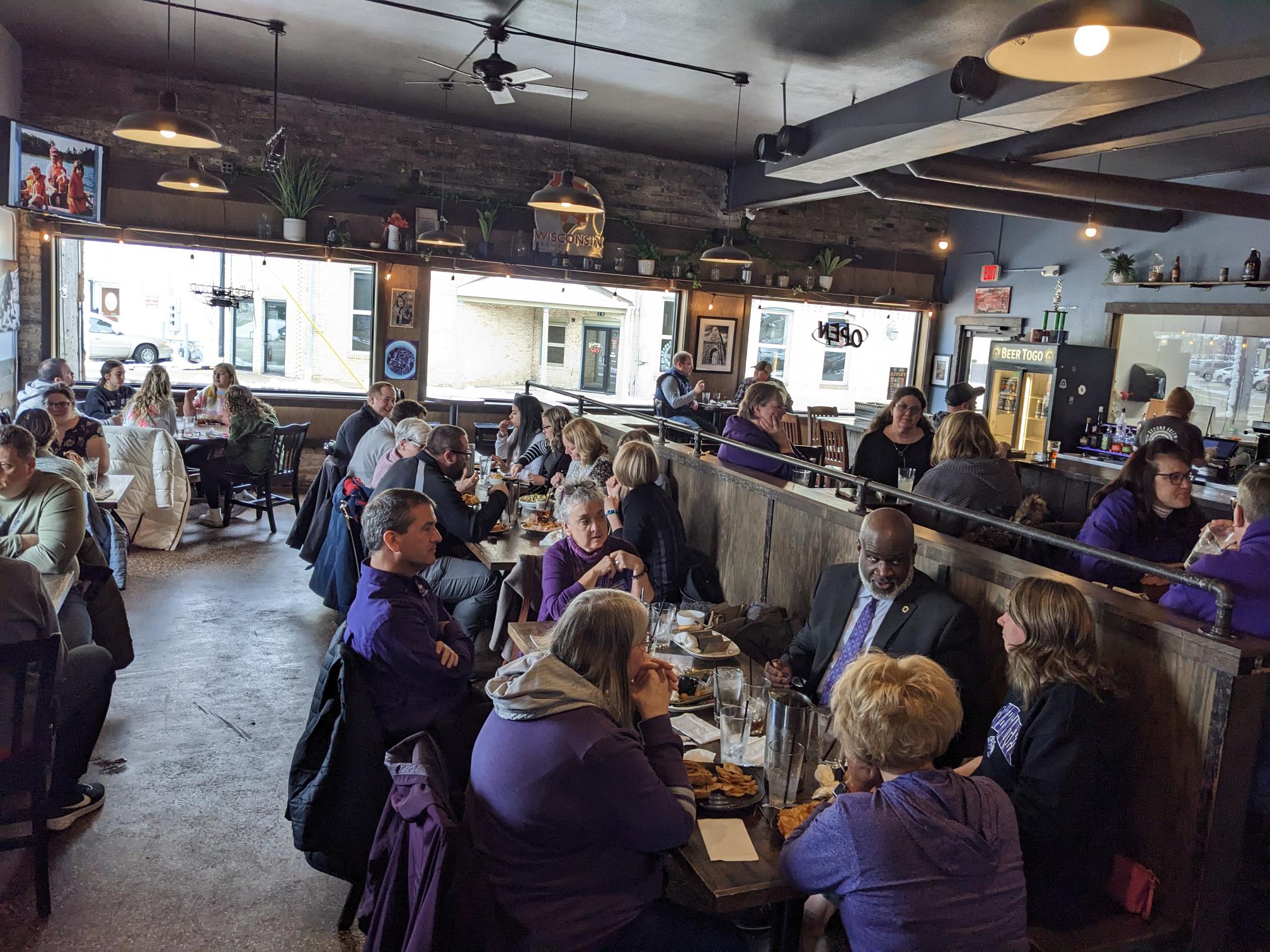 USC Fundraiser
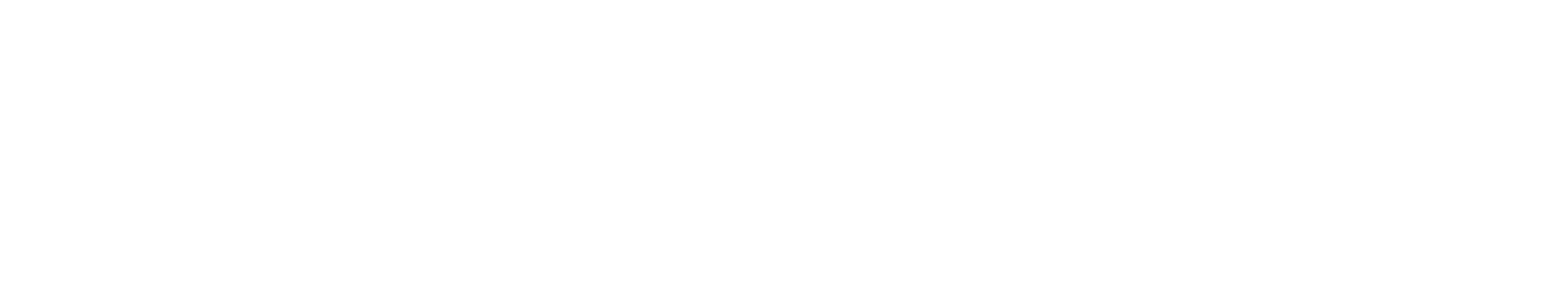 Spring 2023 General MeetingUniversity Staff
Email:  usc@uww.edu
Website:  uww.edu/usc
Contact USC
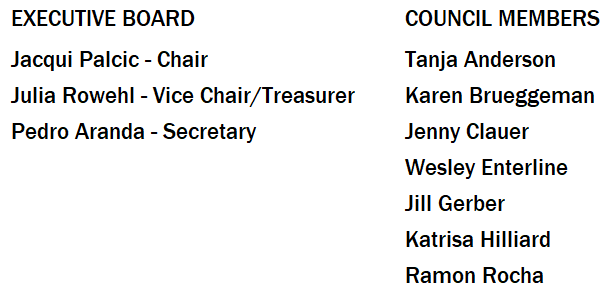 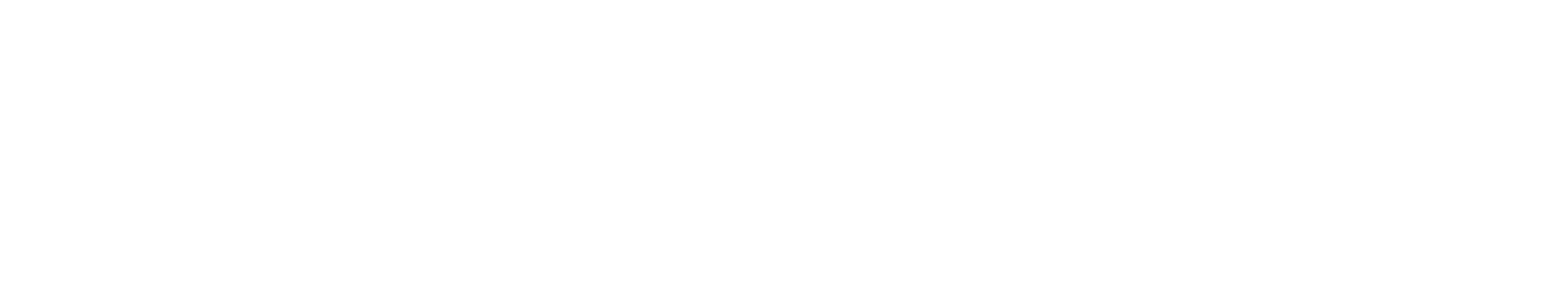